Python Interpreter and Pycharm Community Edition
Download the Python Interpreter
In your browser go to https://www.python.org/download/releases/2.7.8/
Scroll Down to the Download Section
Choose the version of python that matches your OS
For windows choose the MSI installer and not the program database
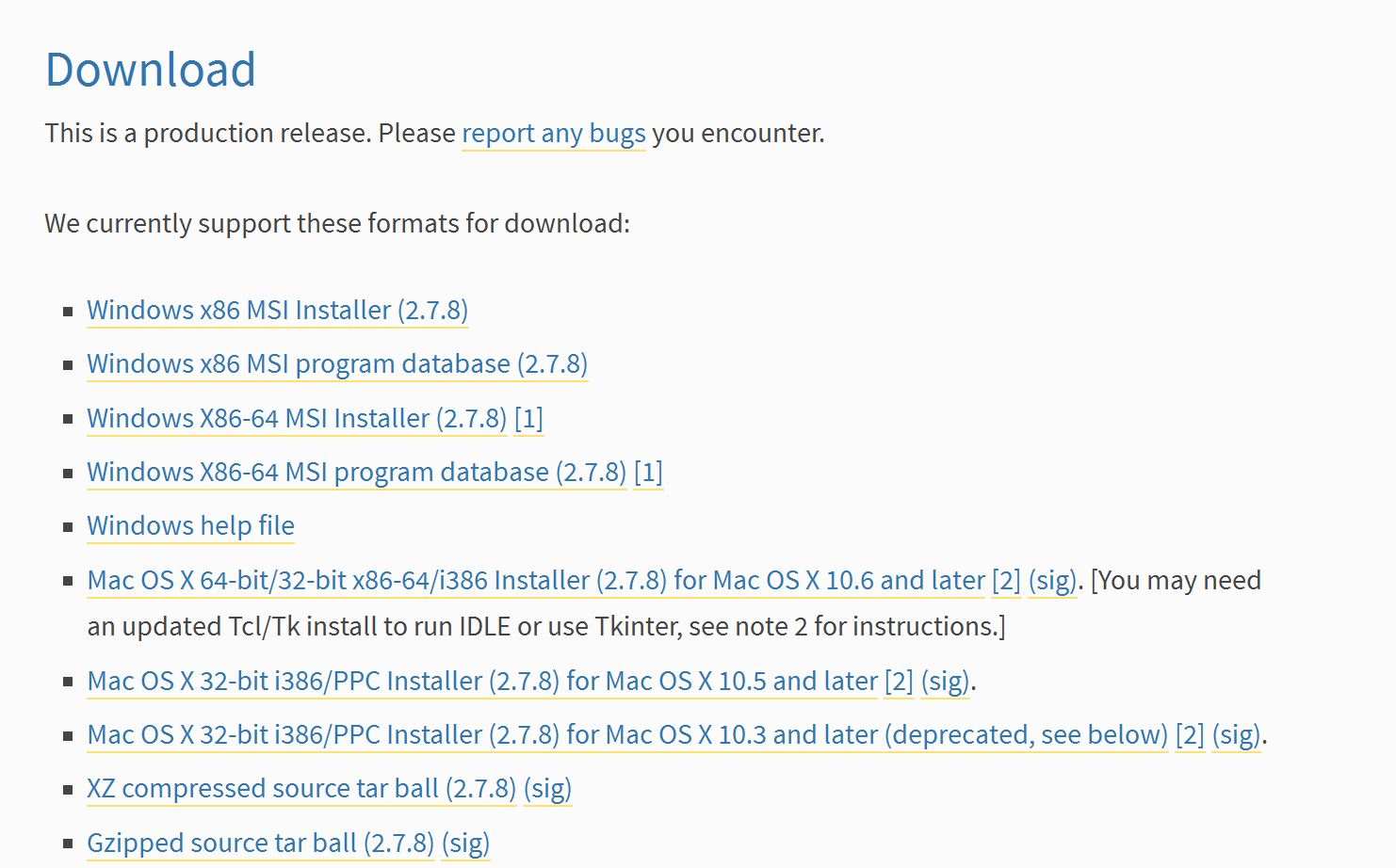 Install Python Interpreter
Click next on all prompts until the software is installed
Download Pycharm Community Edition
In your browser go to http://www.jetbrains.com/pycharm/download/
Click the Download Community button on the right
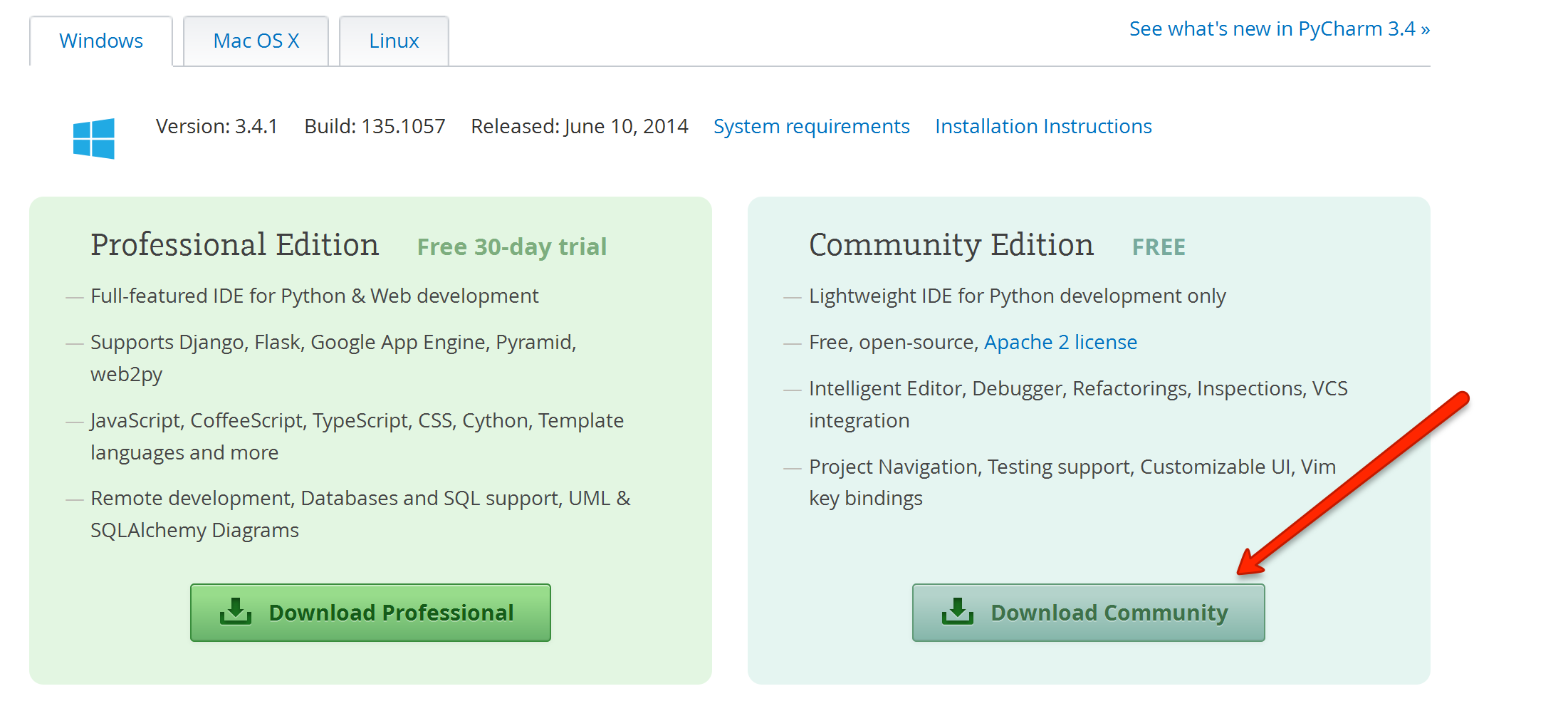 Install Pycharm Community Edition
Click next on all prompts until you get to the following screen
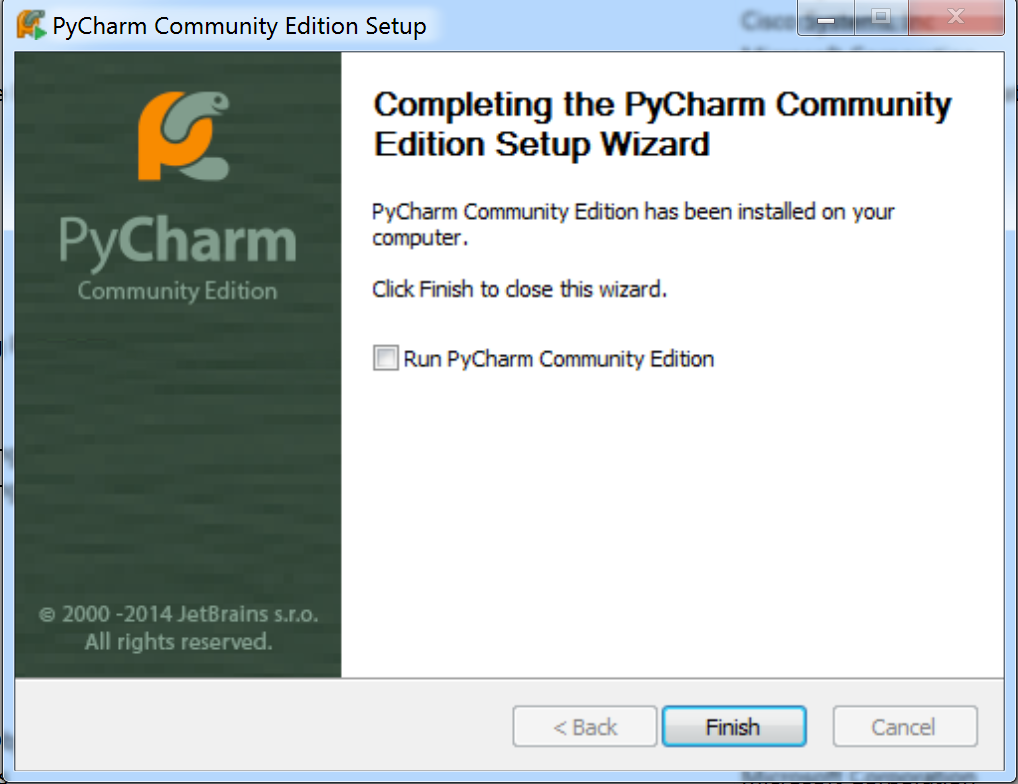 Install Pycharm Community Edition
Click the checkbox next to Run Pycharm Community Edition and then Click Finish
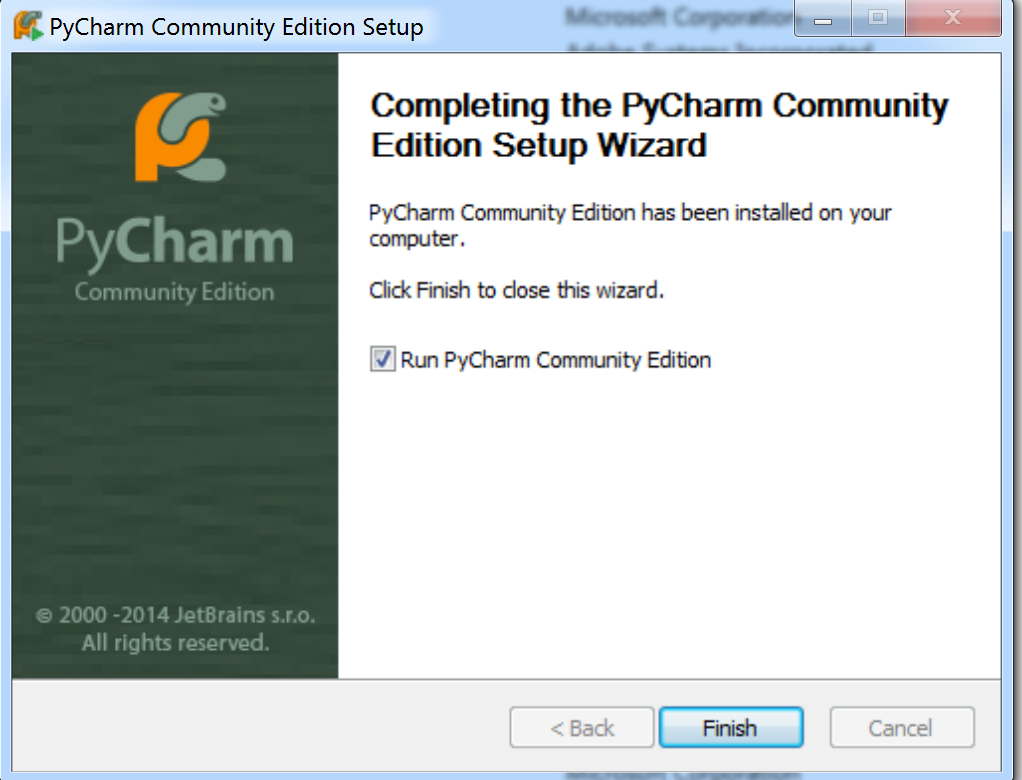 Install Pycharm Community Edition
Make sure the “I do not have a previous version of Pycharm or I do not want to import my settings” is selected and click the OK button
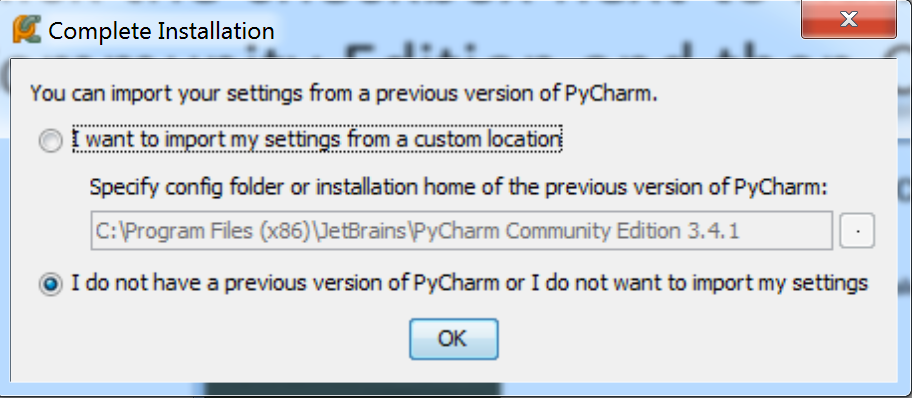 Install Pycharm Community Edition
Click the OK button
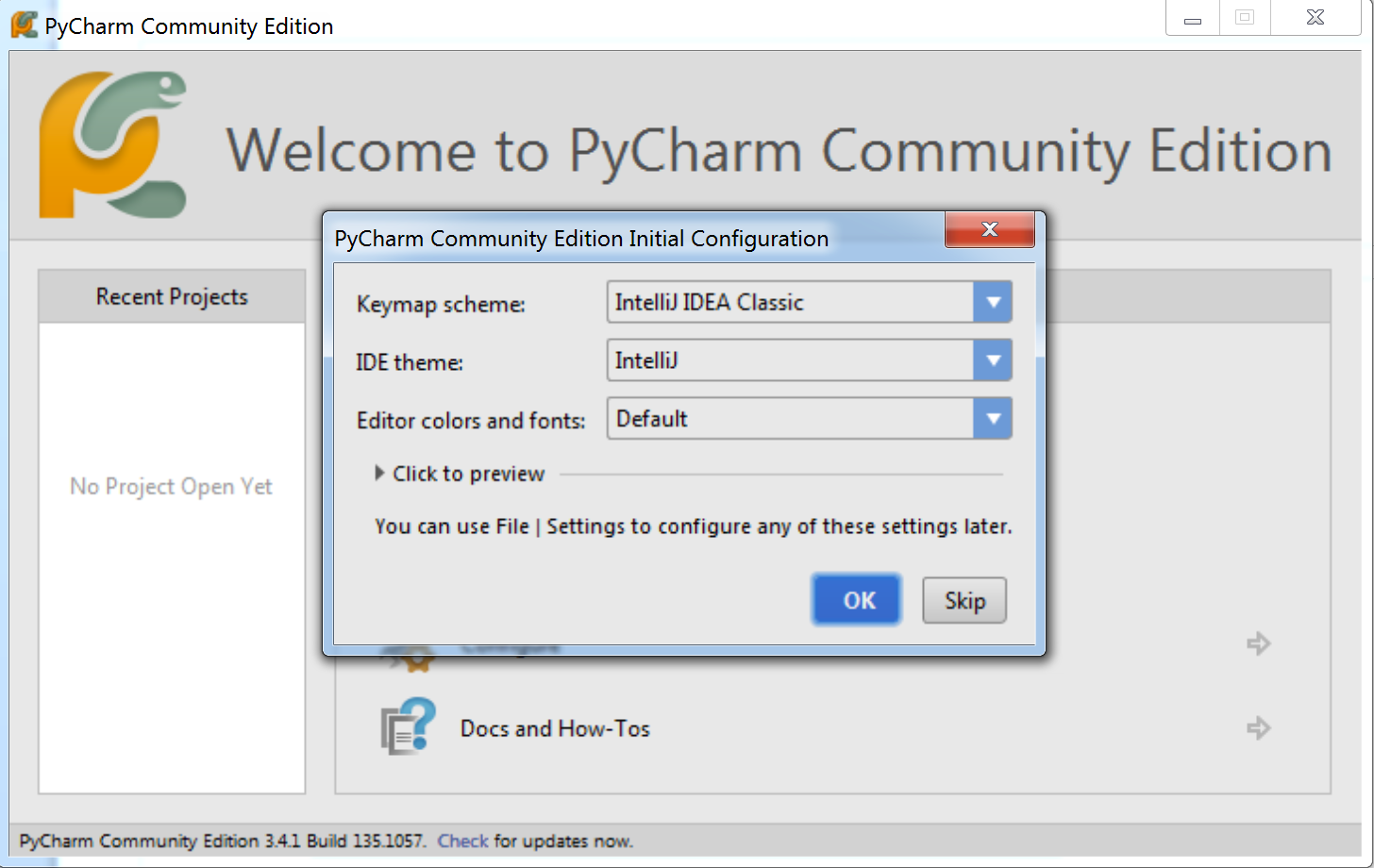 Install Pycharm Community Edition
Click Create New Project
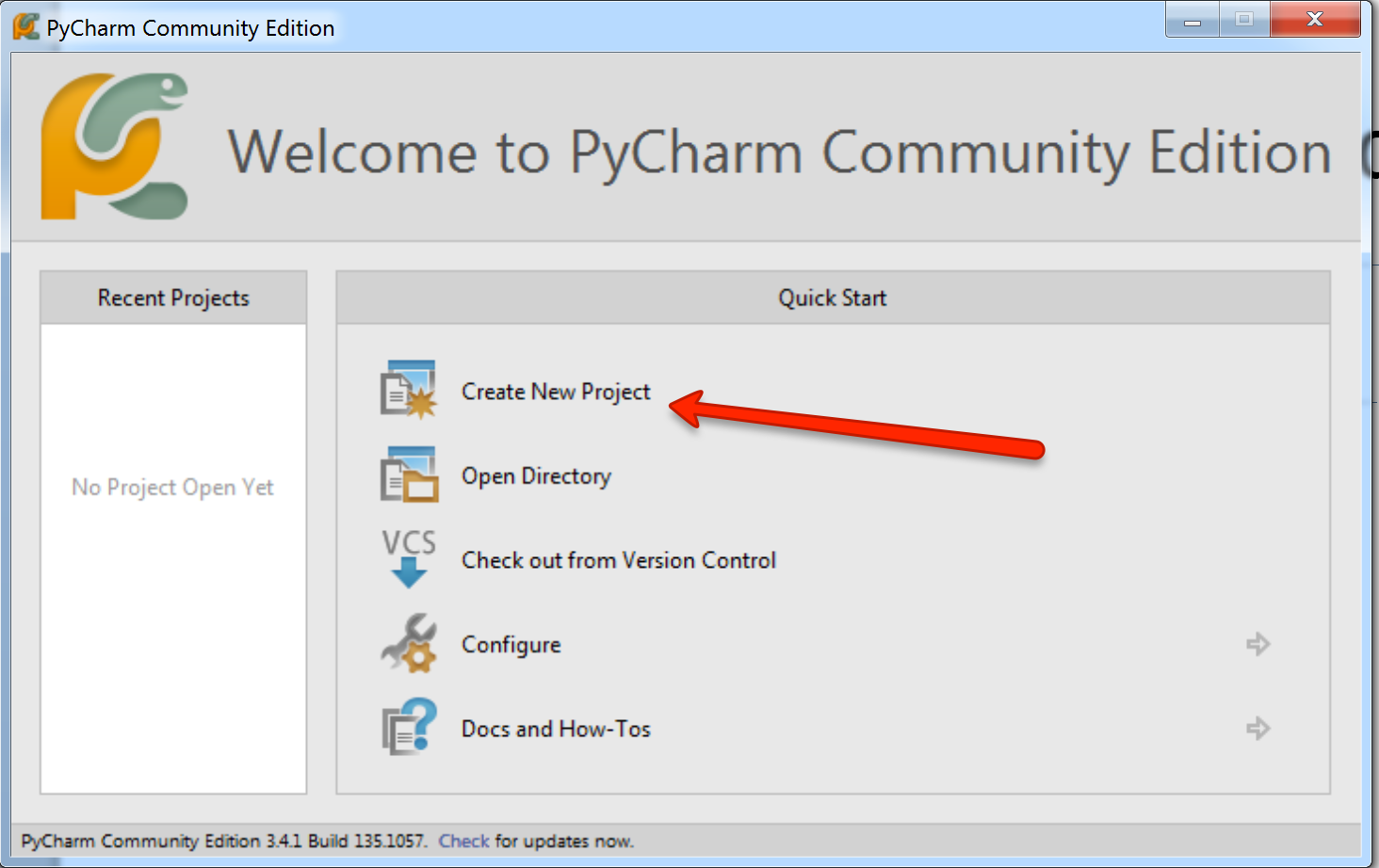 Install Pycharm Community Edition
In the Project Name textbox type a project name, in this screenshot the project name is INLS 560 and click the OK button
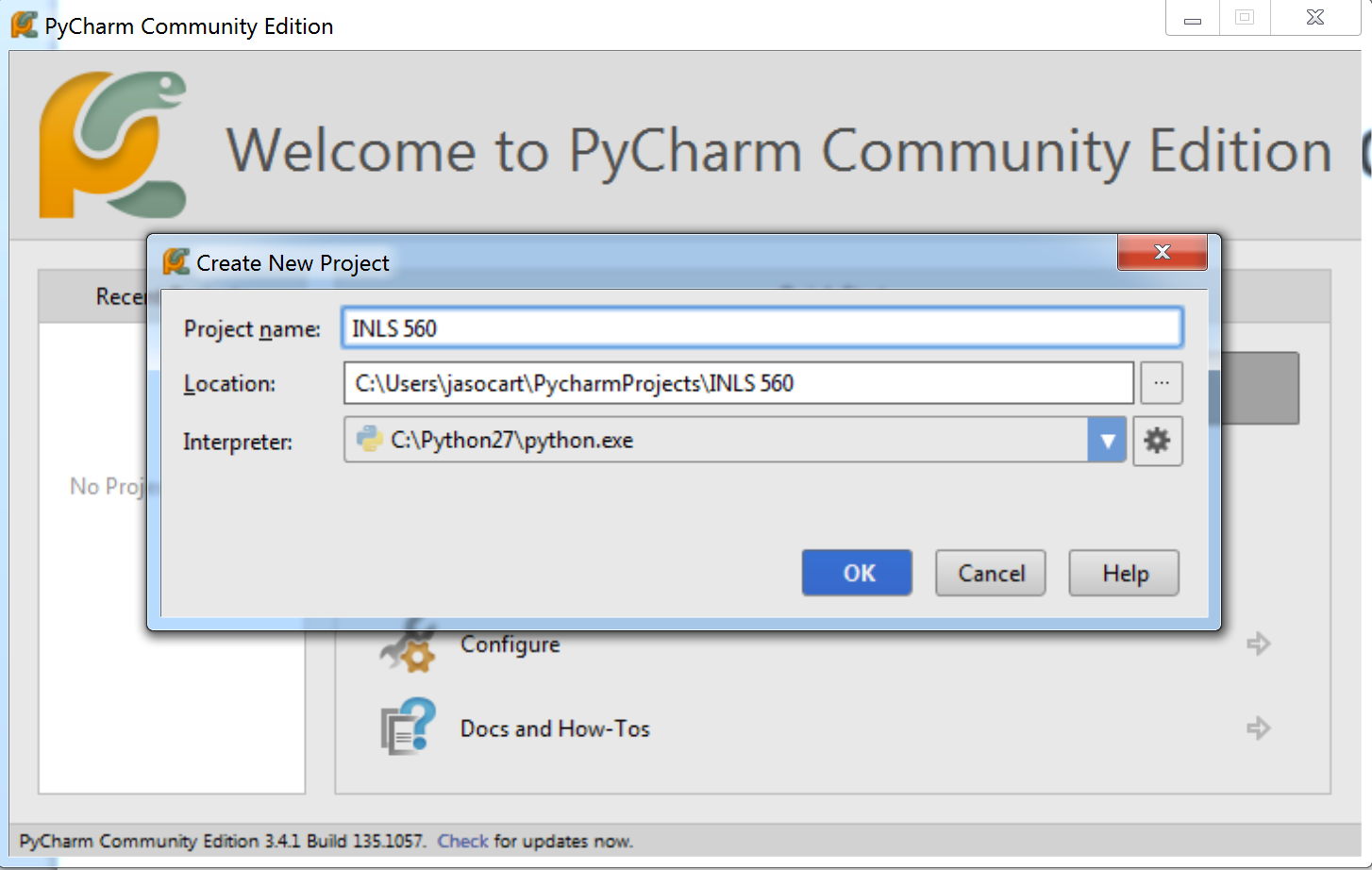